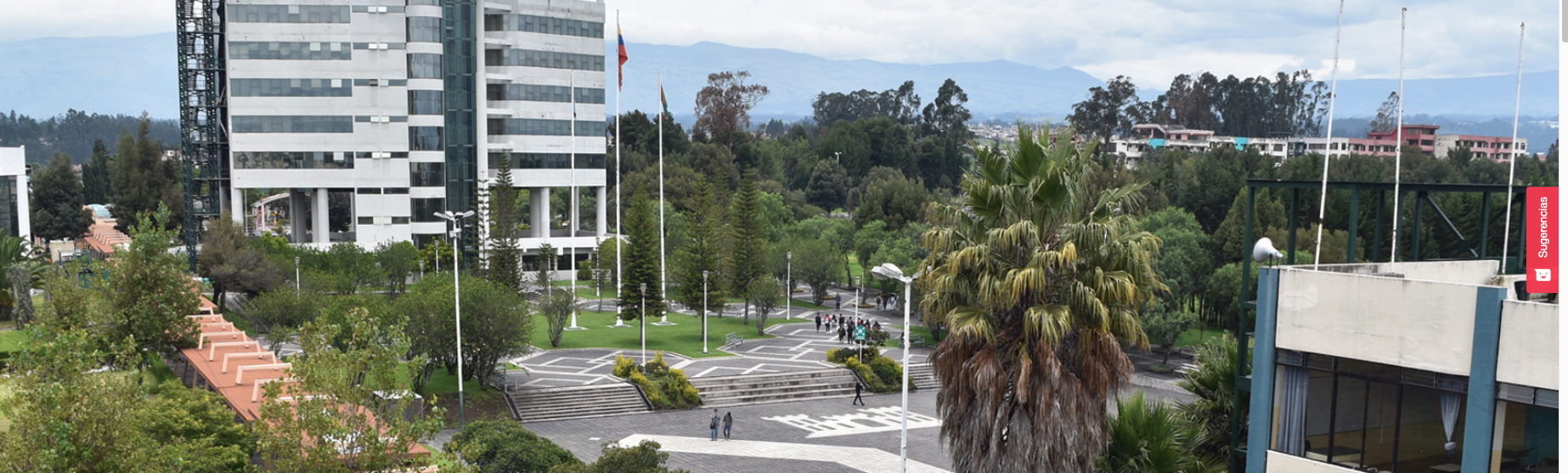 Tema: “Prototipo LPWAN de Comunicación, Ubicación y Monitoreo de Personas para eventos adversos en zonas inhóspitas.”

Área de Conocimiento: IoT Internet de las Cosas.
Estudiantes:
Calero Sarmiento Giovanni Fabricio.
Pallo Reyes Daniel Joan.

Tutor:
Ing. Efraín Fonseca, PhD.
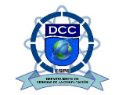 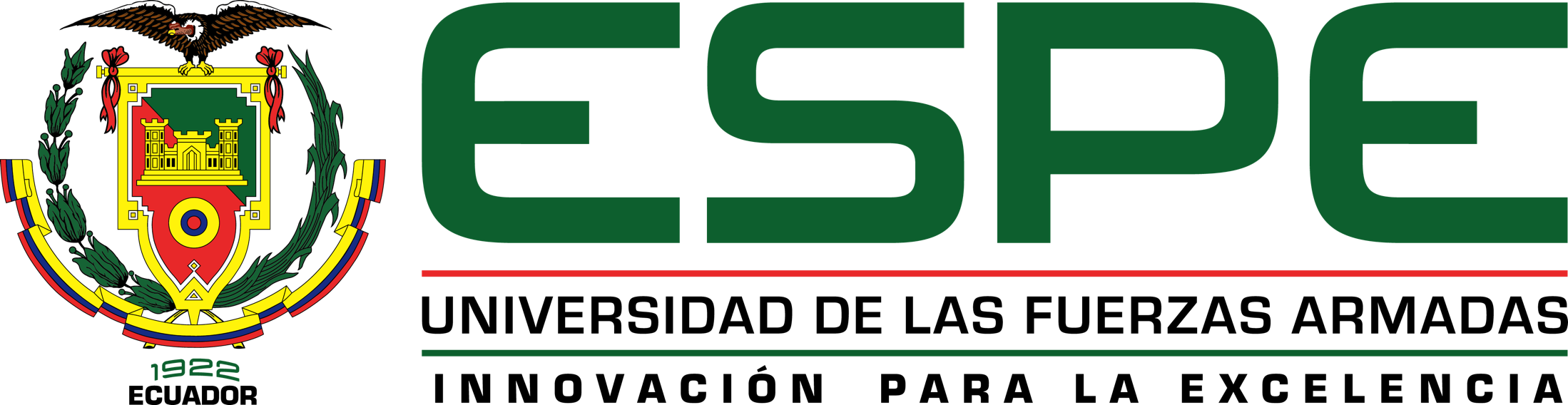 Contenido
ANTECEDENTES
PLANTEAMIENTO DEL PROBLEMA
ESTADO DEL ARTE
SOLUCIÓN PROPUESTA
VALIDACIÓN DE LA SOLUCIÓN
ALCANCE
METODOLOGÍA DE INVESTIGACIÓN
HIPÓTESIS DE TRABAJO
RESULTADOS ESPERADOS
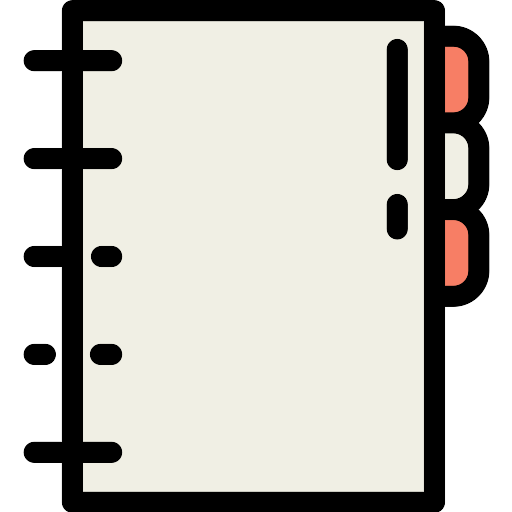 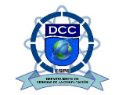 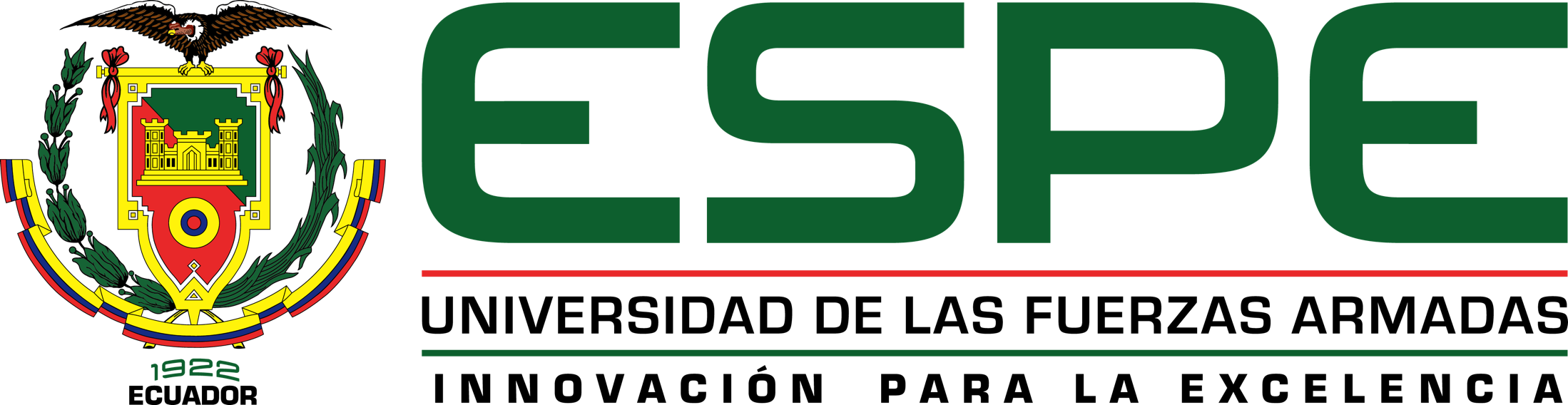 ‹#›
Antecedentes
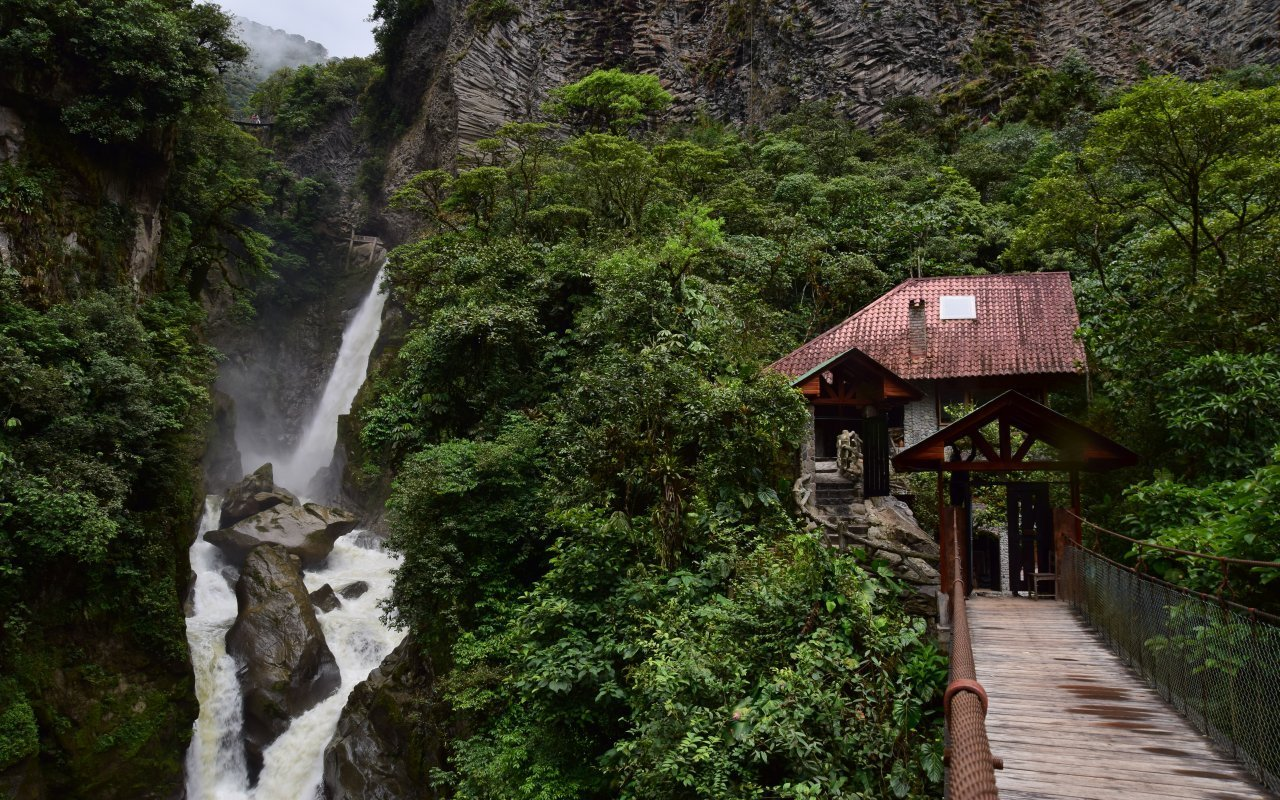 Antecedentes
Planteamiento del Problema
EOA
Solución
Validación
Alcance
Metodología
Hipótesis
Resultados Esperados
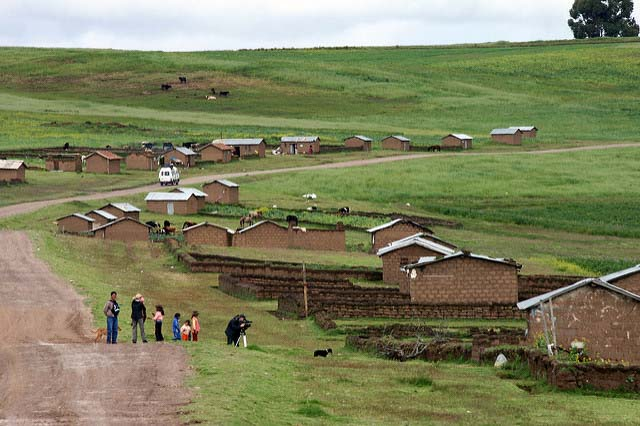 Zonas Inhóspitas
Zonas Rurales
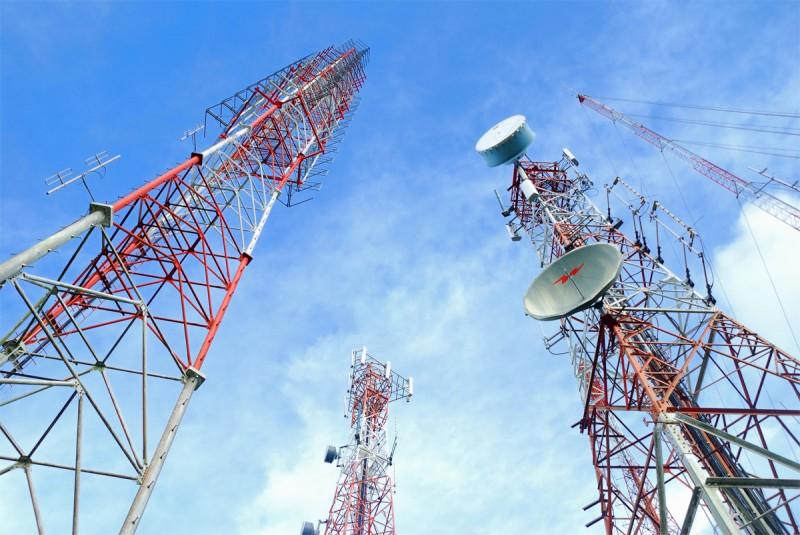 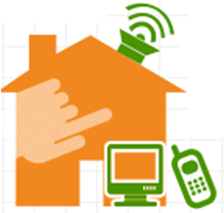 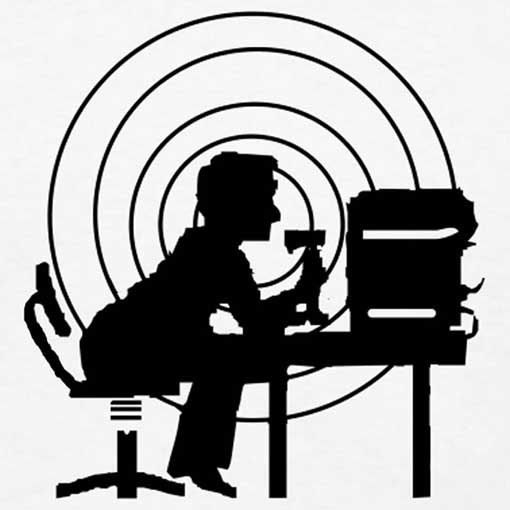 Comunicación de Redes Tradicionales
Telecentros
Radioaficionados
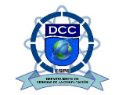 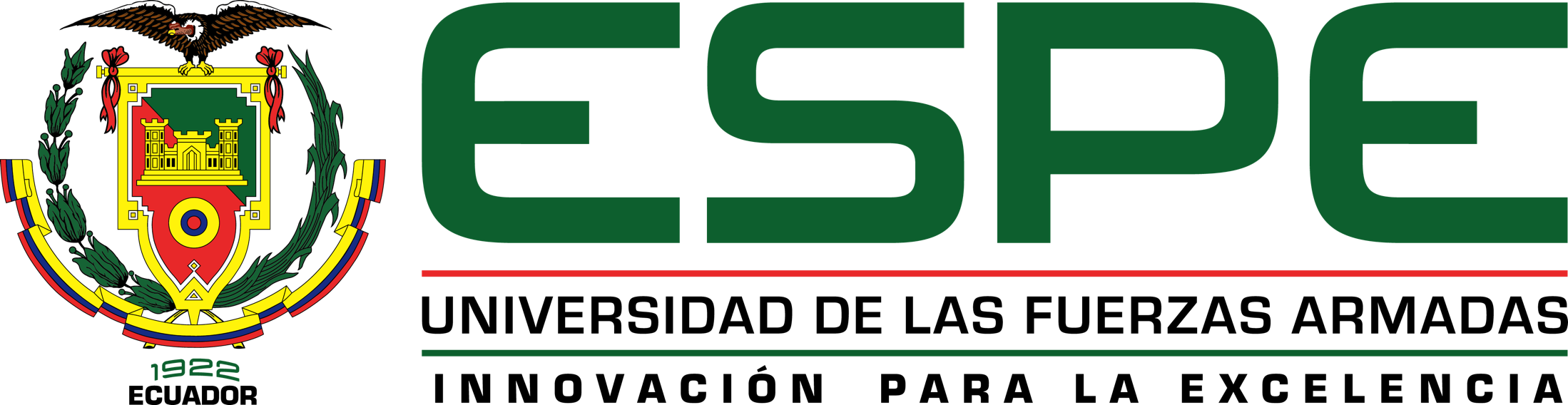 ‹#›
Planteamiento del Problema
Antecedentes
Planteamiento del Problema
EOA
Solución
Validación
Alcance
Metodología
Hipótesis
Resultados Esperados
INSOSTENIBILIDAD EN LA IMPLEMENTACIÓN DE NUEVAS TECNOLOGÍAS
INCOMUNICACIÓN ENTRE ZONAS ALEDAÑAS
NULA O BAJA CALIDAD DE COMUNICACIÓN
DIFICULTAD DE ACCIÓN ANTE EMERGENCIAS
INCAPACIDAD DE PRESTACIÓN DE SERVICIOS MÉDICOS
ATRASO TECNOLÓGICO
NULA O ESCASA COBERTURA DE REDES TRADICIONALES EN ZONAS INHÓSPITAS
FALTA DE INFRAESTRUCTURA DE TELECOMUNICACIONES
BAJA DENSIDAD POBLACIONAL
AUSENCIA DE UN SUMINISTRO DE ELECTRICIDAD REGULAR Y ESTABLE
ALTOS COSTOS DE DESPLIEGUE Y MANTENIMIENTO
FALTA DE INVERSIÓN PRIVADA
DIFÍCIL ACCESIBILIDAD GEOGRÁFICA
DEFICIENTES CONDICIONES SOCIOECONÓMICAS
REGRESIÓN DEMOGRÁFICA
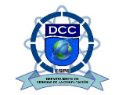 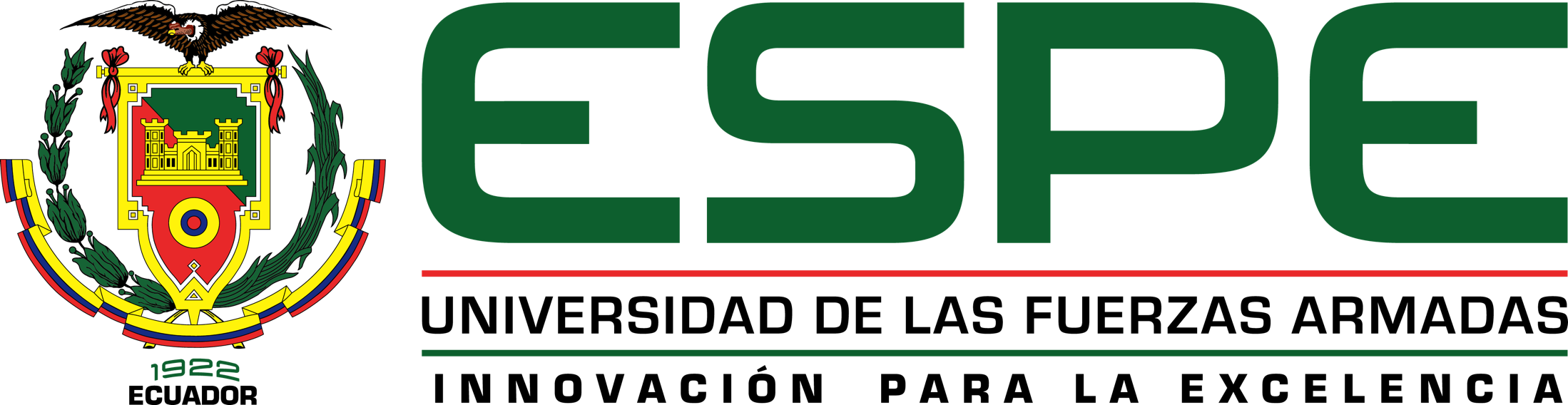 ‹#›
Estado del Arte
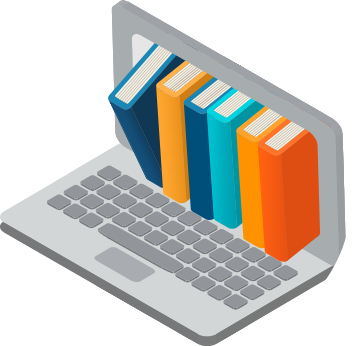 Mediante Estudios Exploratorios y Bibliográficos.
Grupo de Control
8 Artículos
Antecedentes
Planteamiento del Problema
EOA
Solución
Validación
Alcance
Metodología
Hipótesis
Resultados Esperados
Obtuvo palabras para la “Cadena de Búsqueda”
(("remote locations"  OR  "remote areas"  OR  "inhabited areas"  OR  "rural areas"  OR  "rural communities"  OR  "forest areas"  OR  "top of a mountain"  OR  "tropical rainforest"  OR  "farm area" )  AND  ( "health monitoring"  OR  "health assistance"  OR  "healthcare monitoring"  OR  "health status"  OR  "long-range communication"  OR  "wireless communications"  OR  "optimize coverage"  OR  "data communications"  OR  "self-sustainable" )  AND  ( "communications system"  OR  "monitoring system"  OR  "network model"  OR  "wireless network" )  AND  ( "environment constraints"  OR  "limited energy sources"  OR  "climate change"  OR  "difficult access"  OR  "lack terrestrial telecommunication"  OR  "forest fires"  OR  "became lost"  OR  "inadequate Internet access" )).
Contextos
Entorno
Propósito
Propuesta
Problema
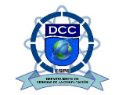 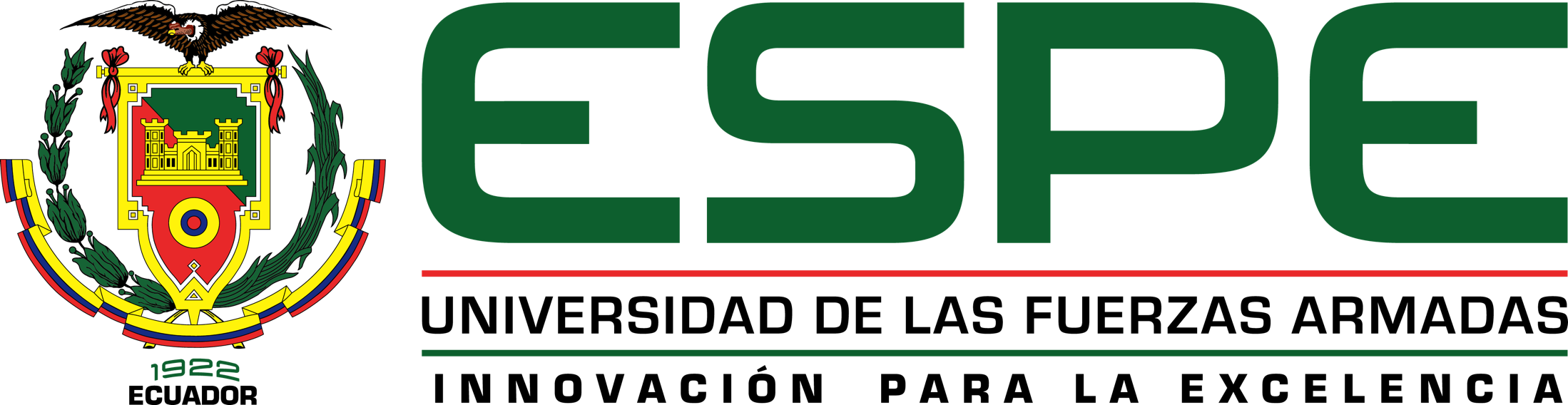 ‹#›
Estado del Arte
Antecedentes
Planteamiento del Problema
EOA
Solución
Validación
Alcance
Metodología
Hipótesis
Resultados Esperados
Cadena Búsqueda
143 Artículos
Estudios Candidatos
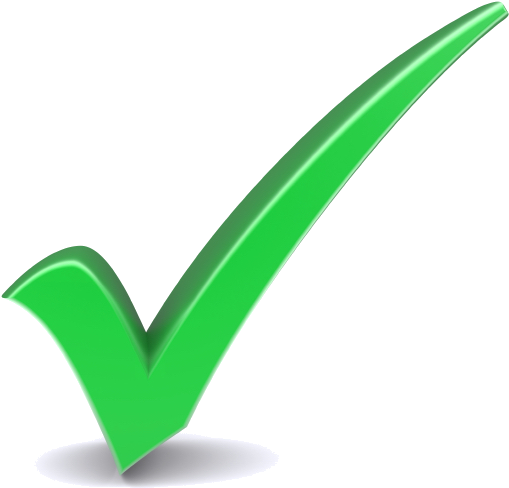 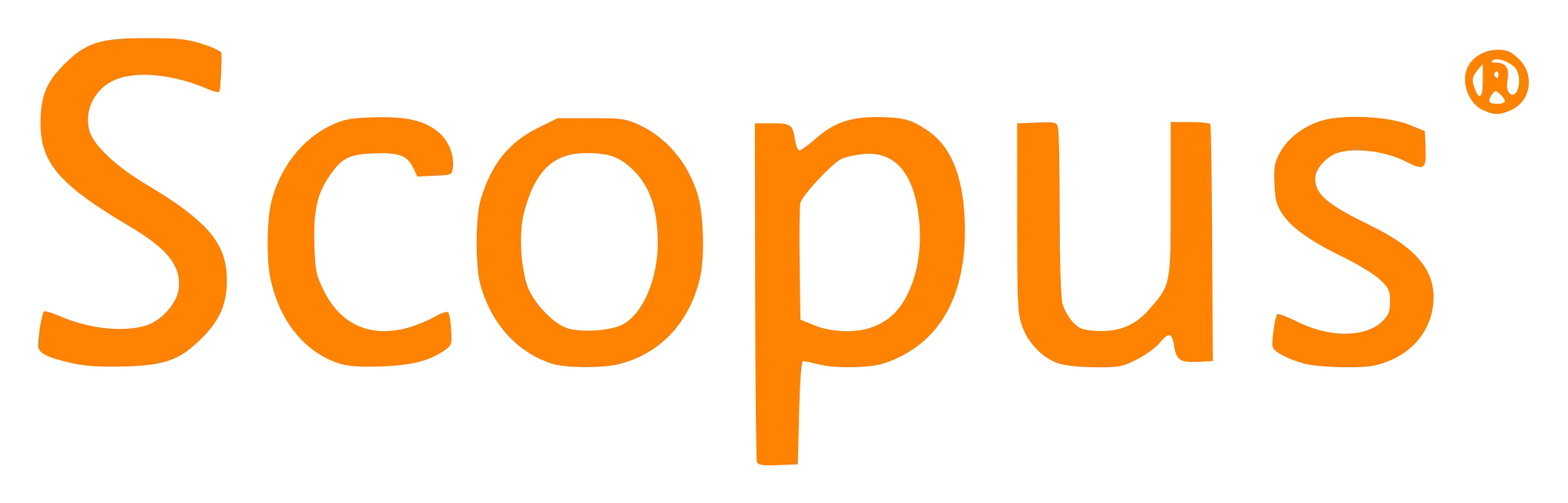 Análisis exhaustivo a través de un consenso entre los investigadores.
Título
12 Artículos
Estudios Relevantes
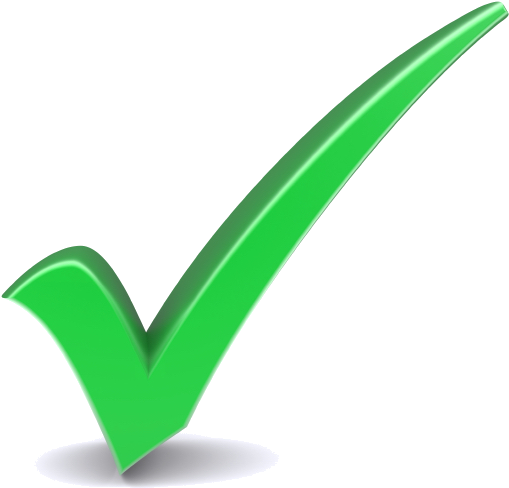 Resumen
Análisis completo de los artículos considerados en los estudios relevantes.
Criterios de Inclusión y Exclusión
9 Artículos
Estudios Primarios
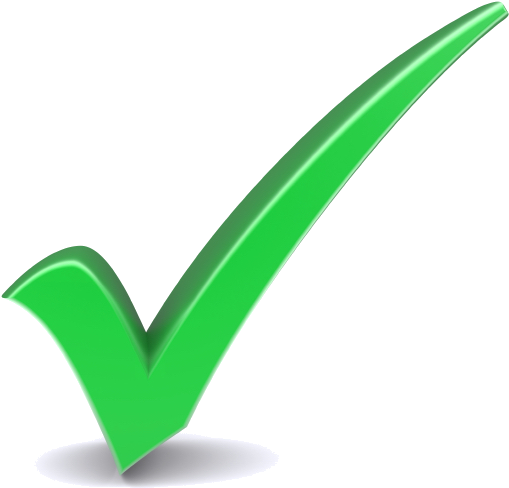 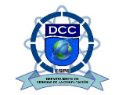 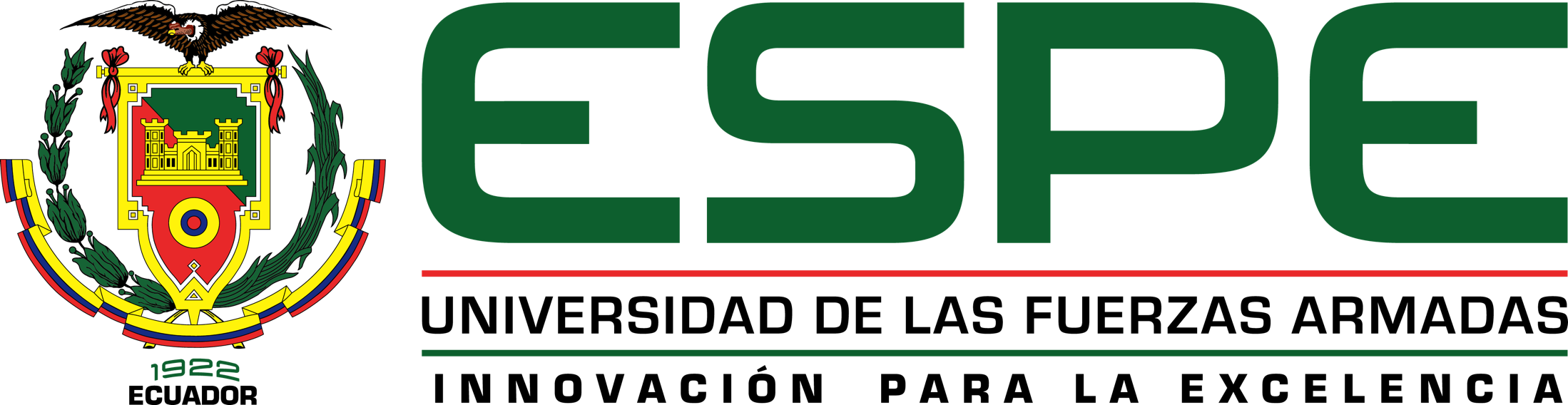 Estado del Arte (Conclusión)
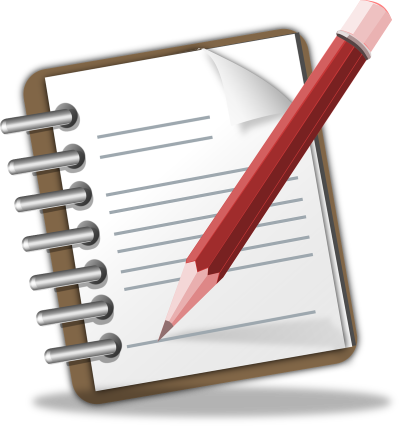 Monitoreo
Antecedentes
Planteamiento del Problema
EOA
Solución
Validación
Alcance
Metodología
Hipótesis
Resultados Esperados
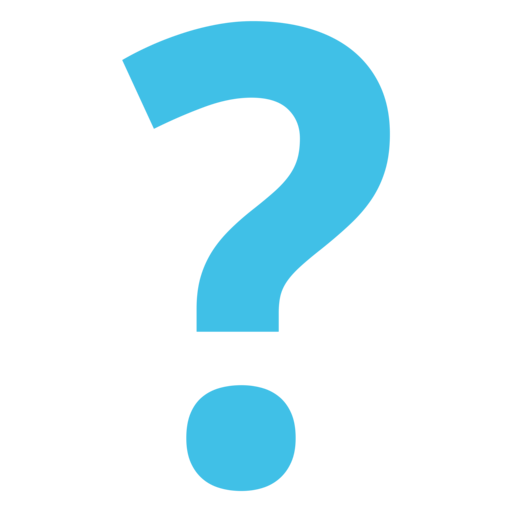 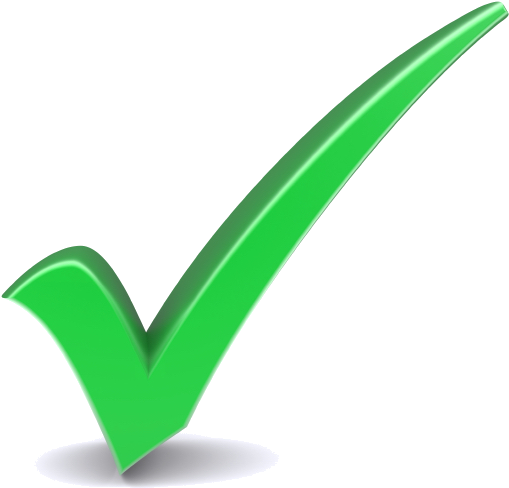 RPL
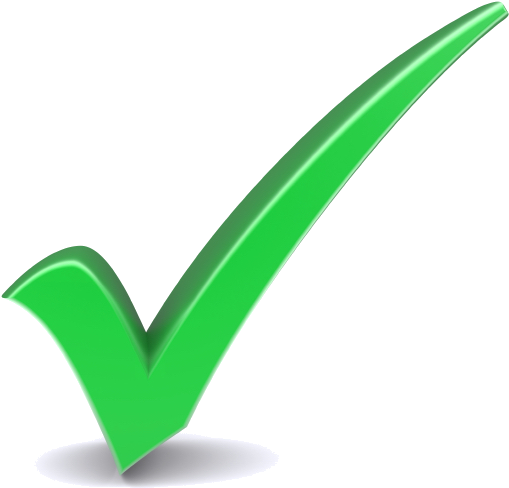 Ubicación
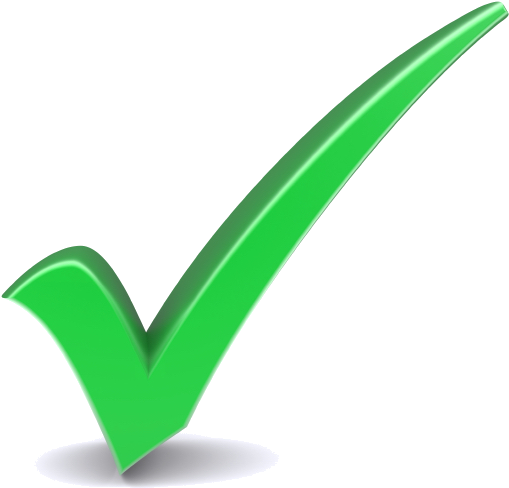 Soluciones
Autores
Control de Salud
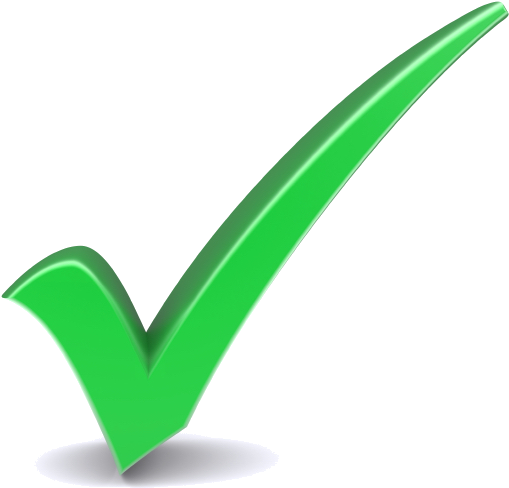 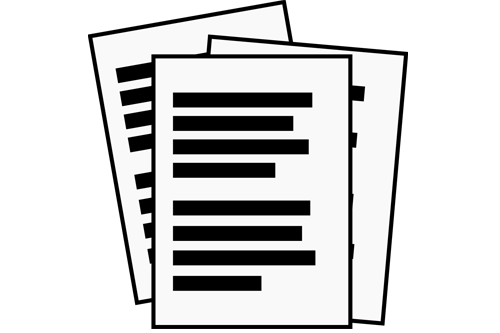 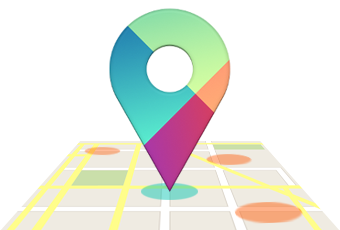 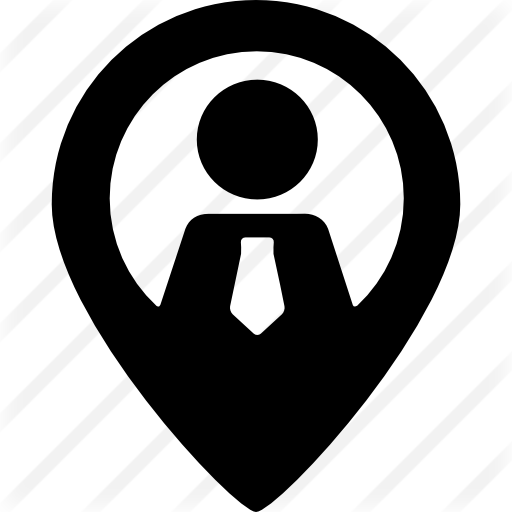 Desastres Naturales
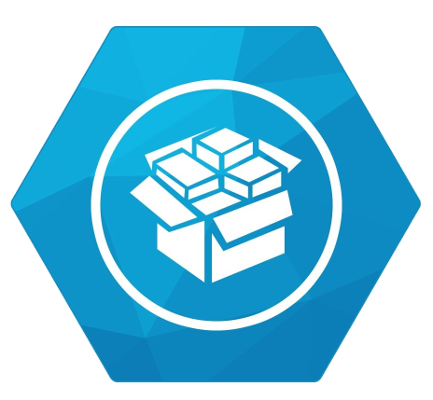 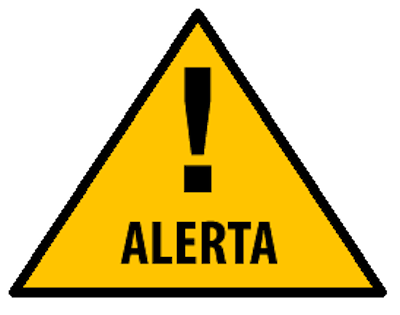 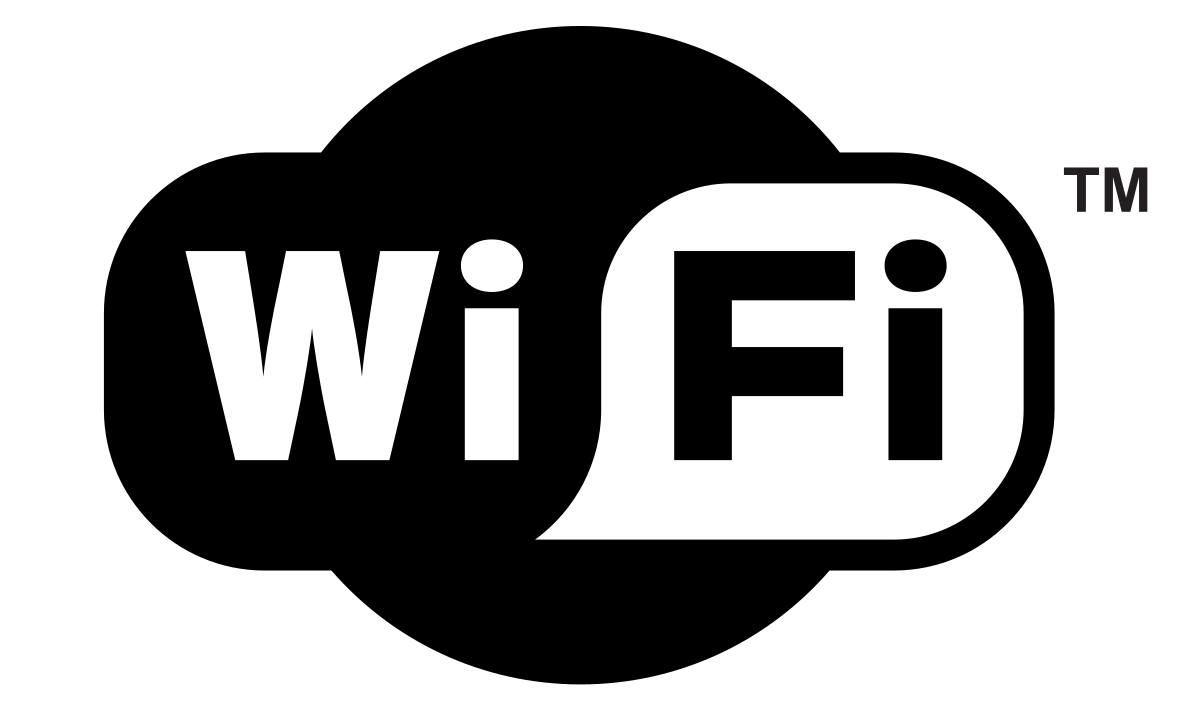 Zonas de Guerra
Repositorio
Información Crucial
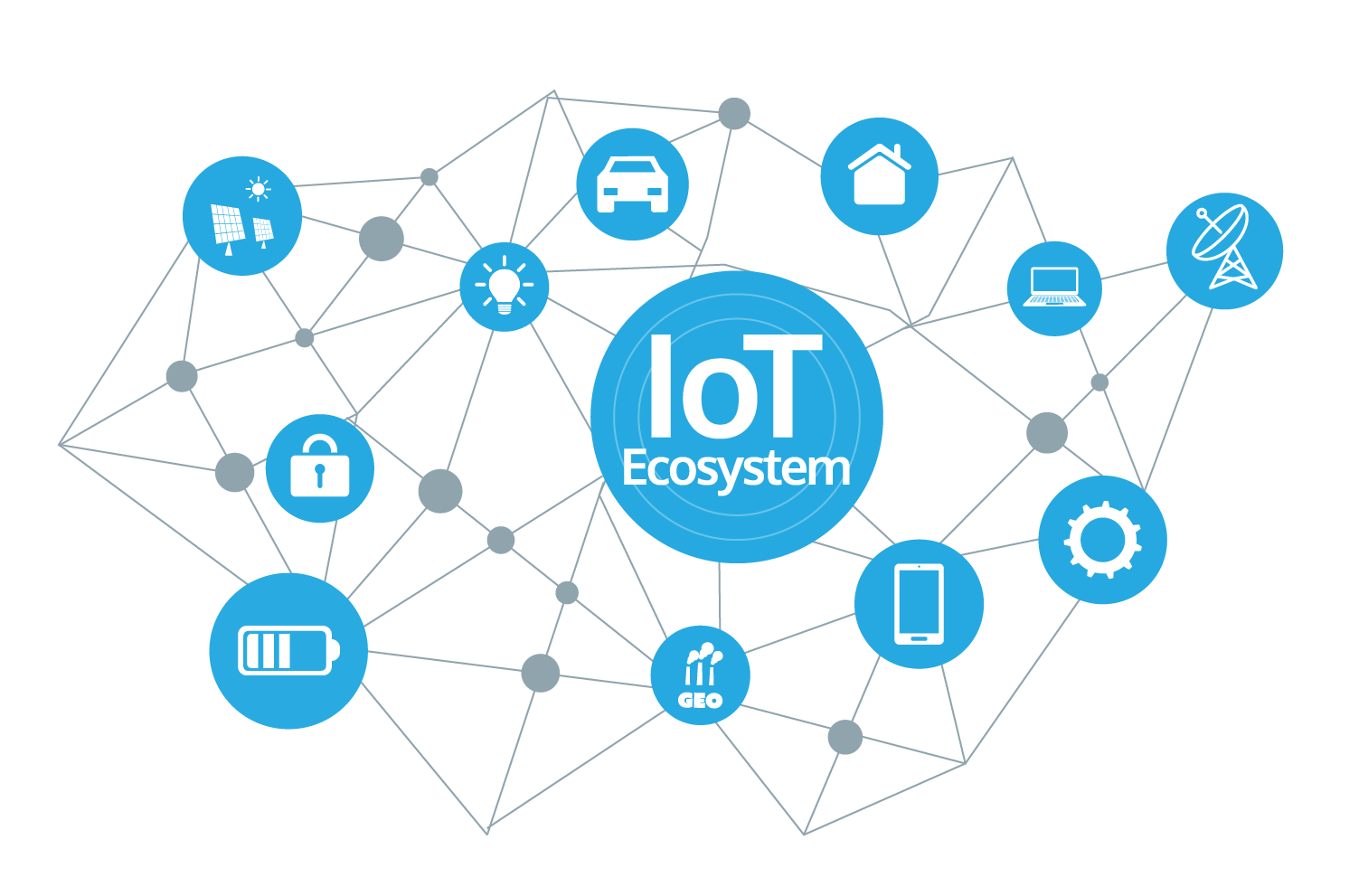 Telemedicina
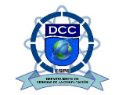 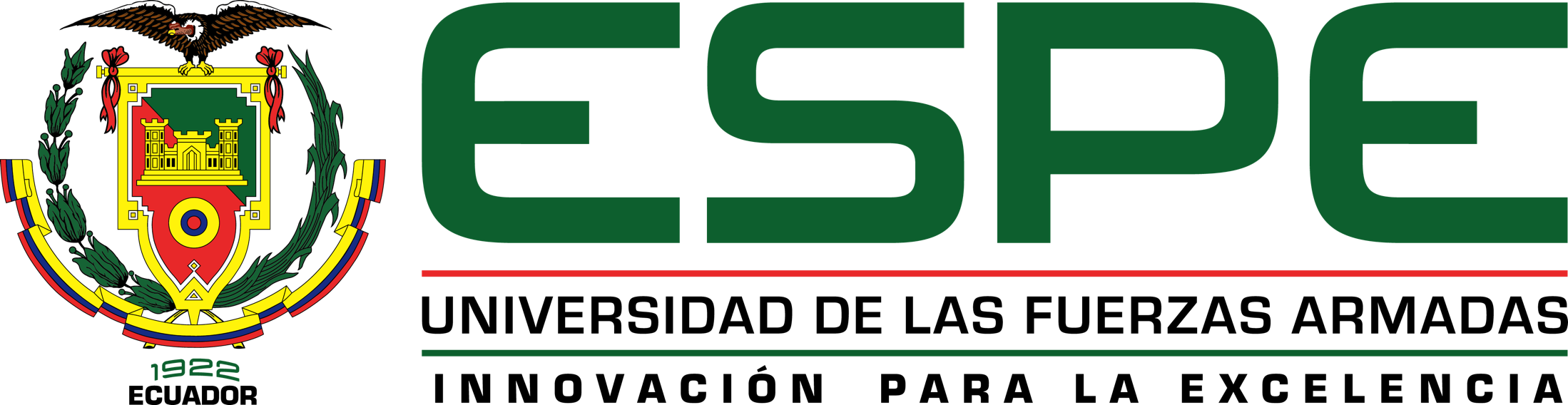 Solución Propuesta
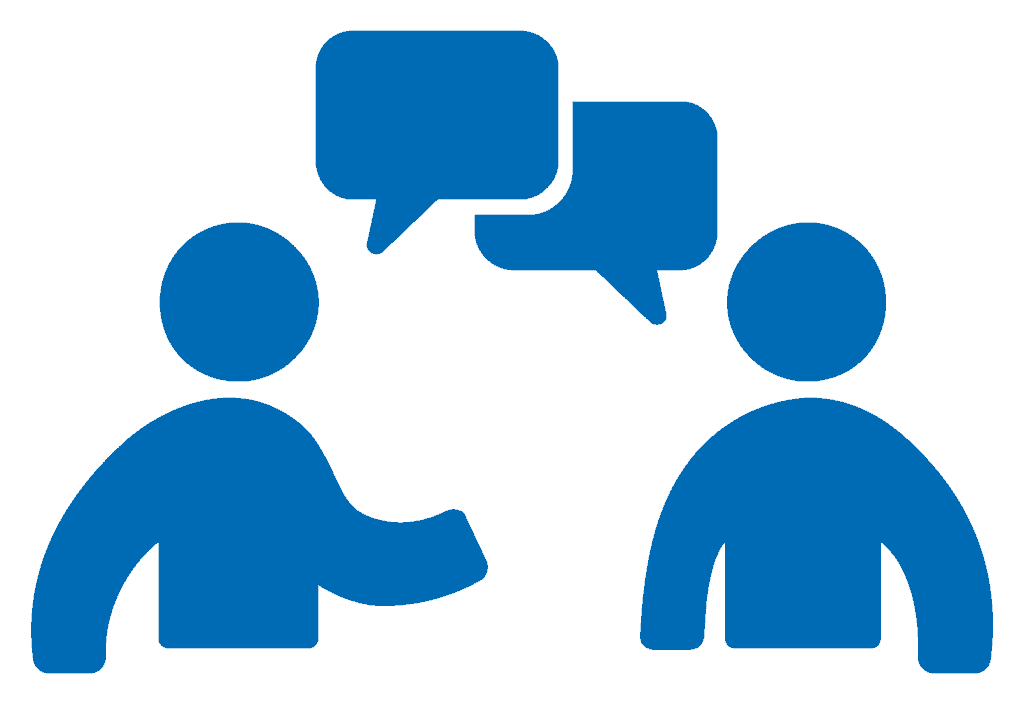 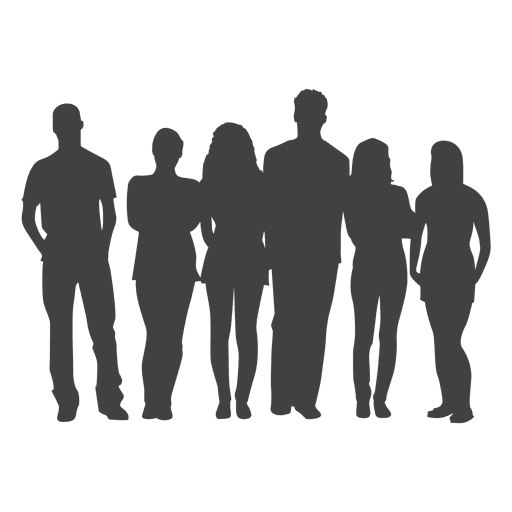 Antecedentes
Planteamiento del Problema
EOA
Solución
Validación
Alcance
Metodología
Hipótesis
Resultados Esperados
Comunicación
Personas
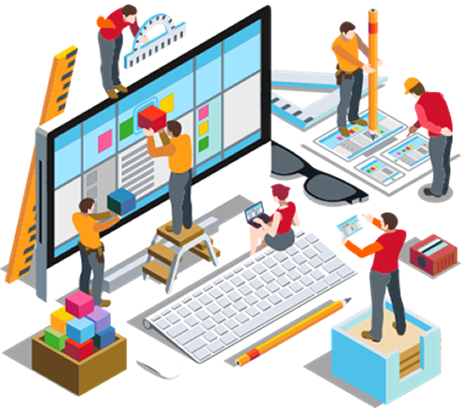 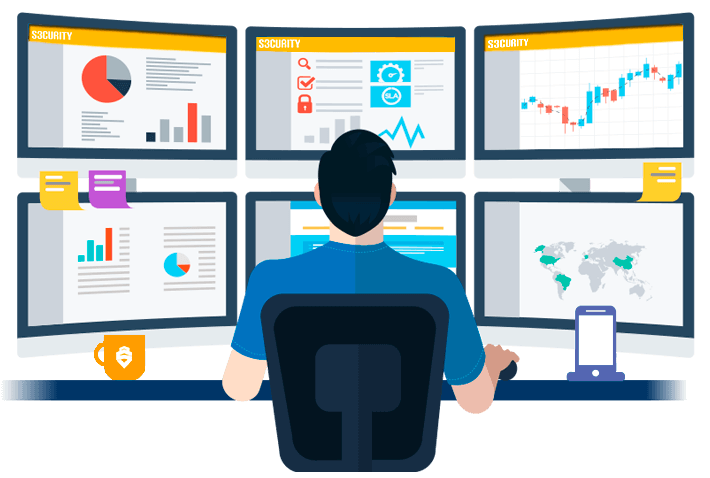 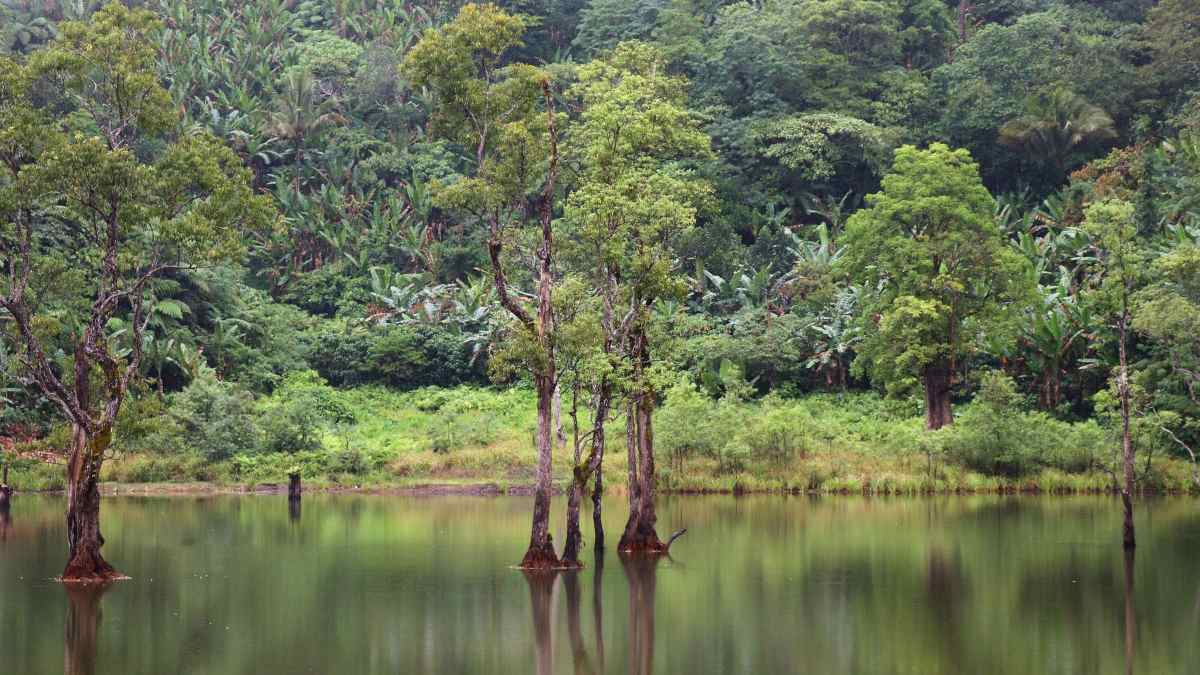 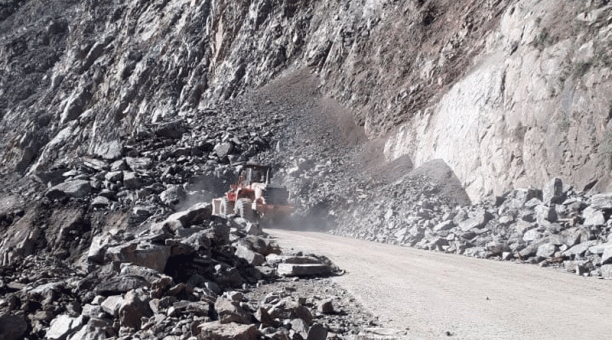 Desarrollar un framework
Monitoreo
Zonas Inhóspitas
Eventos Adversos
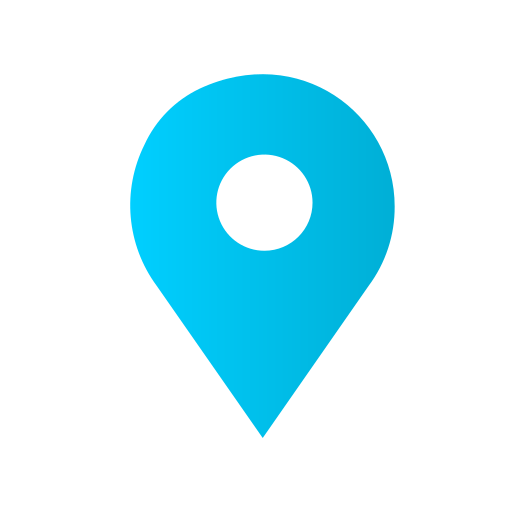 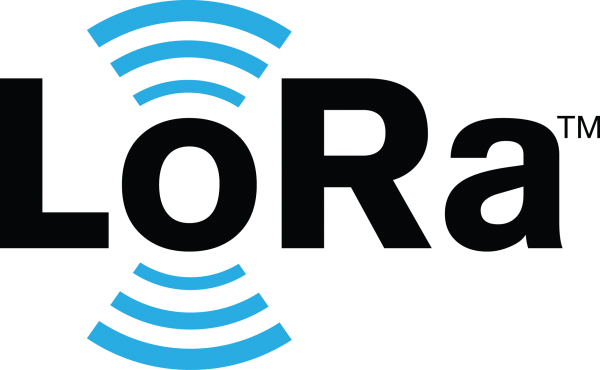 Ubicación
LPWAN
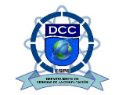 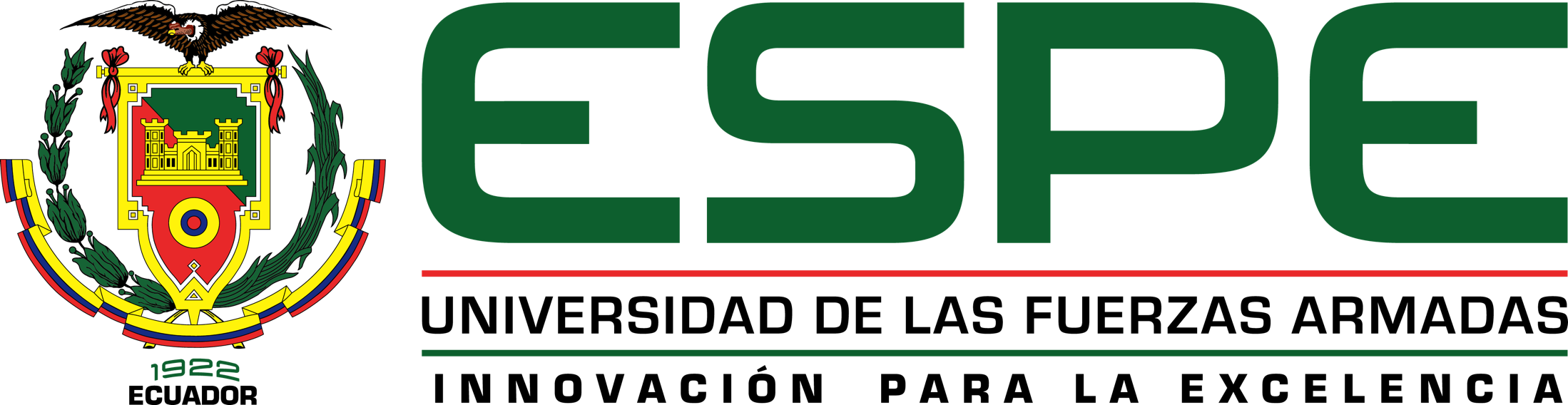 ‹#›
Validación de la Solución
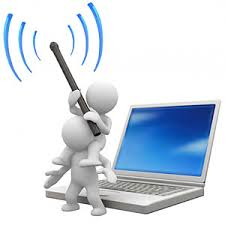 Antecedentes
Planteamiento del Problema
EOA
Solución
Validación
Alcance
Metodología
Hipótesis
Resultados Esperados
Distancia entre Nodos y Gateway
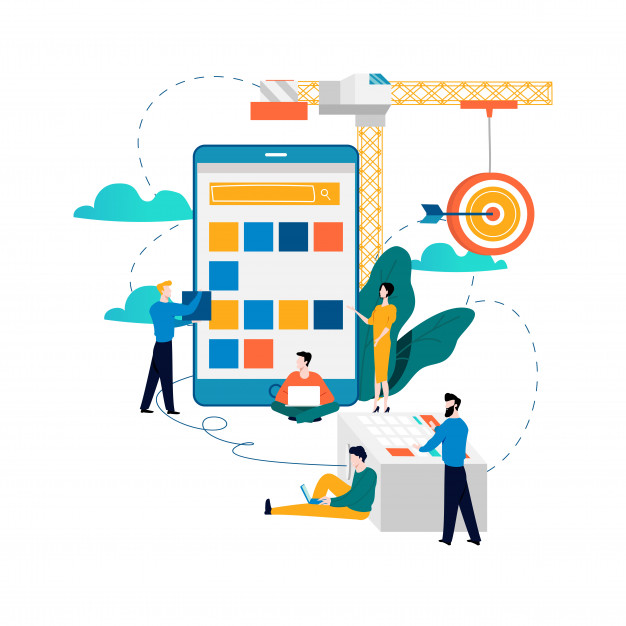 Alcance
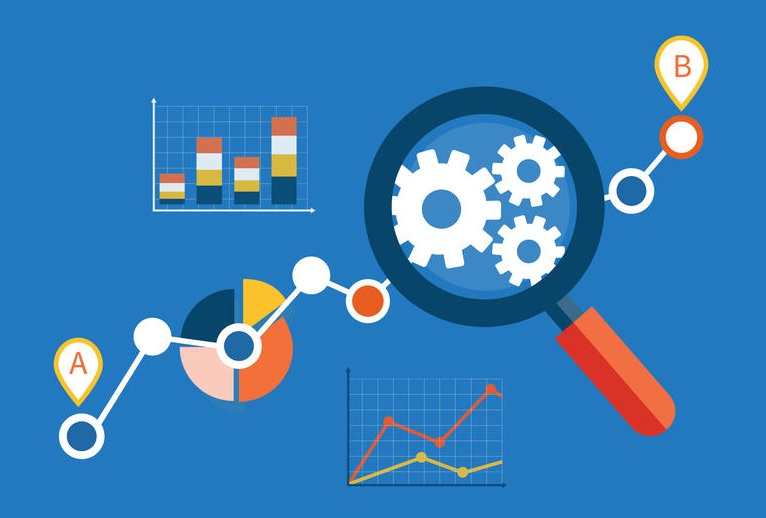 Capacidad de procesamiento de datos
Desempeño
Prototipo LPWAN
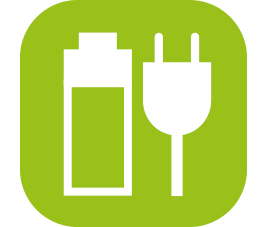 Rendimiento en el consumo de energía
Eficiencia
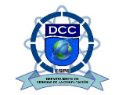 ‹#›
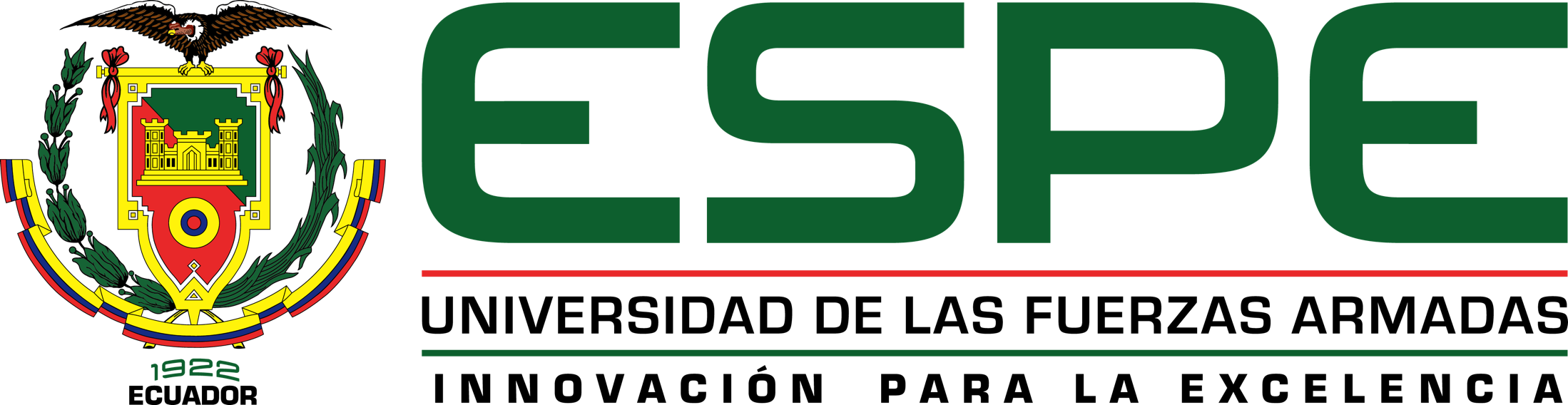 Alcance
Antecedentes
Planteamiento del Problema
EOA
Solución
Validación
Alcance
Metodología
Hipótesis
Resultados Esperados
Estudio de la Situación Actual
Validar la Problemática
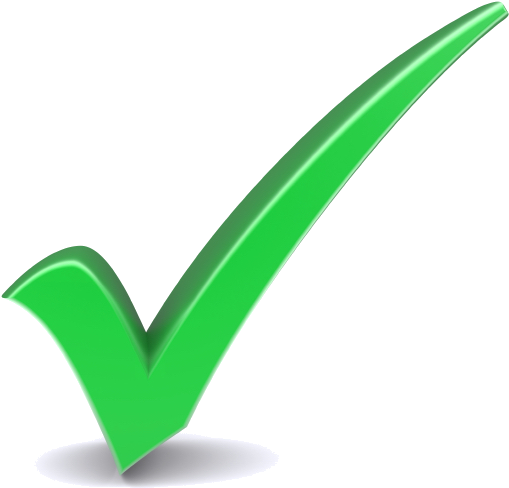 Obtención de Estudios Primarios
Análisis de Factibilidad
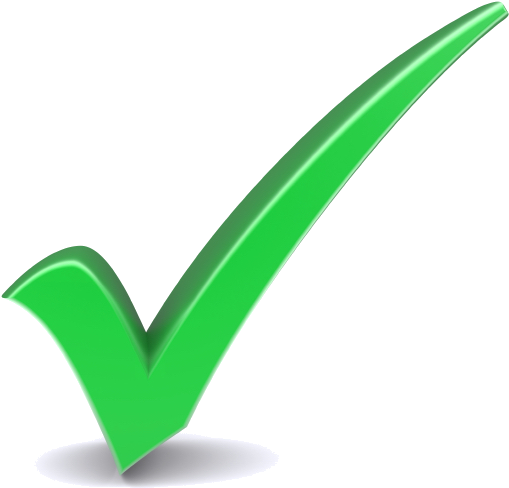 Desarrollo de un Prototipo
Simular un modelo de comunicación en áreas de largo alcance
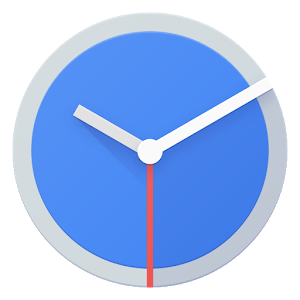 Validación del Prototipo
Satisfacción de necesidades de comunicación
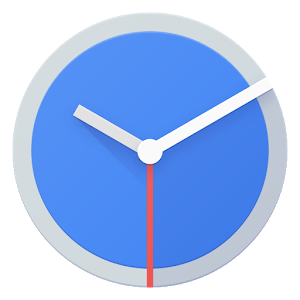 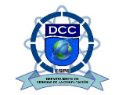 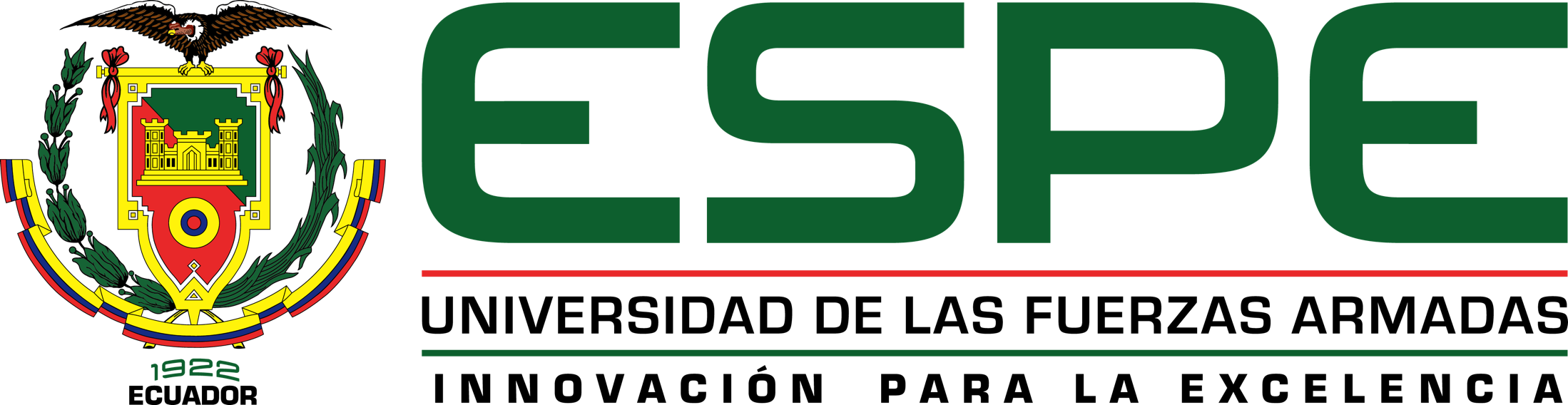 ‹#›
Metodología de la Investigación
Antecedentes
Planteamiento del Problema
EOA
Solución
Validación
Alcance
Metodología
Hipótesis
Resultados Esperados
Diseño de un prototipo
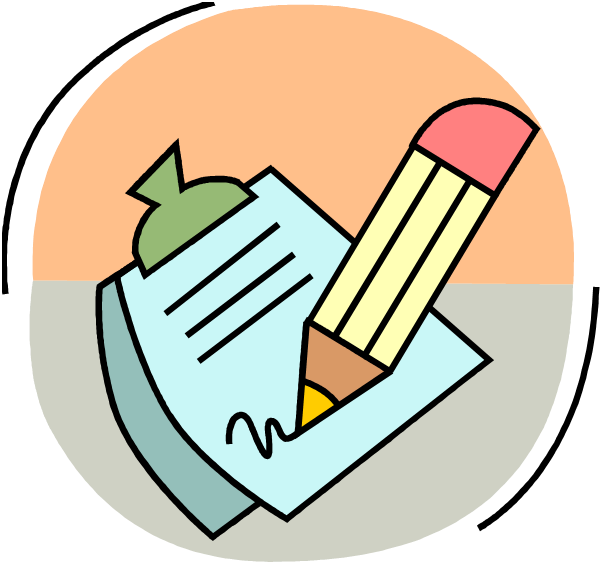 Design Science
Investigación empírica (rendimiento)
Investigación del Problema
Realizar un estudio de la situación actual sobre la problemática de la investigación.
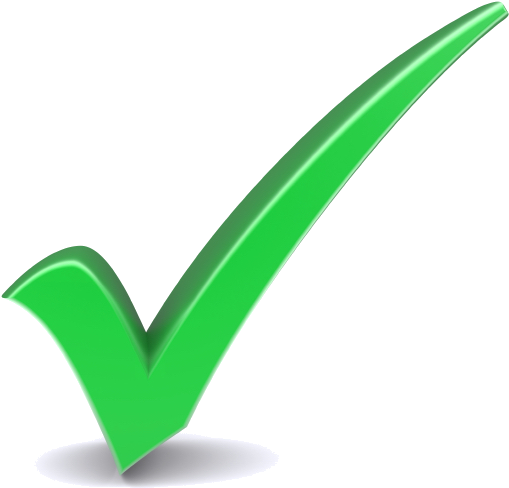 Diseño del Tratamiento
Desarrollo del prototipo de comunicación que solucione la problemática planteada.
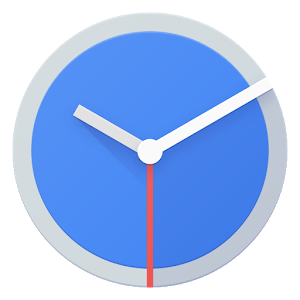 Validación del Tratamiento
Validar el prototipo de comunicación que solucione la problemática planteada.
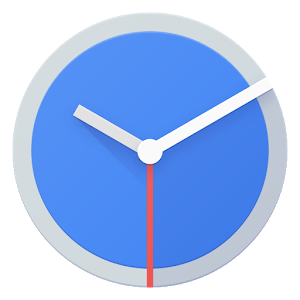 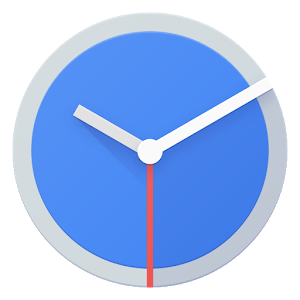 Implementación del Tratamiento
Tratar a través del prototipo la problemática planteada.
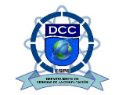 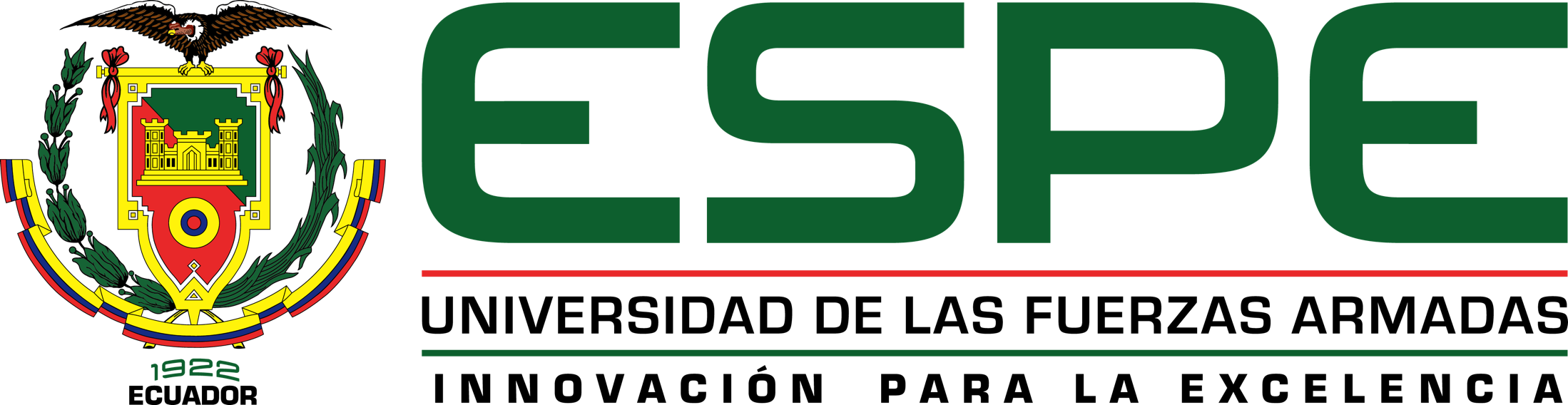 ‹#›
Hipótesis
Antecedentes
Planteamiento del Problema
EOA
Solución
Validación
Alcance
Metodología
Hipótesis
Resultados Esperados
Un framework basado en redes temporales de largo alcance LPWAN que brinden comunicación, monitoreo y localización de personas en zonas inhóspitas durante eventos adversos.
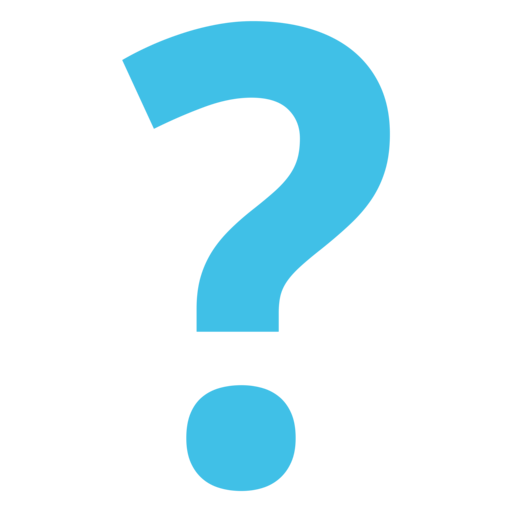 Variable Independiente
Variable Dependiente
Un framework o modelo de servicio LPWAN de comunicación.
Permitir el monitoreo y localización de personas en zonas inhóspitas durante eventos adversos.
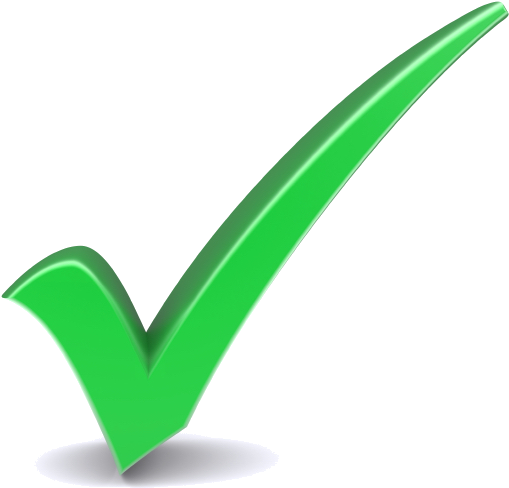 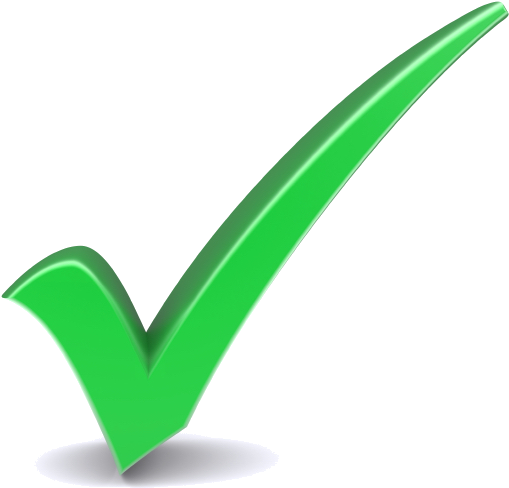 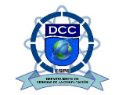 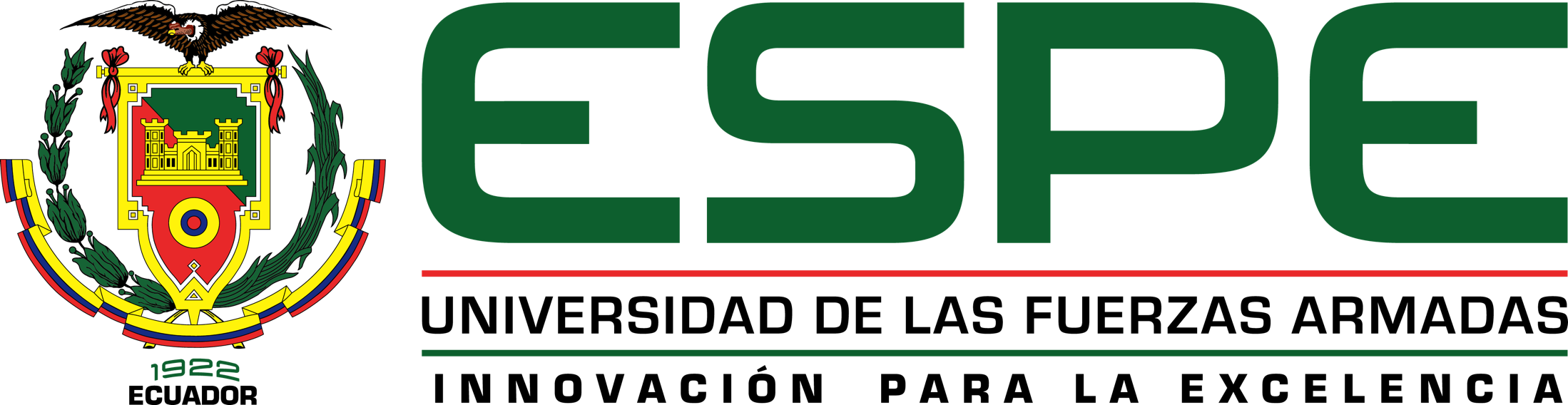 ‹#›
Resultados Esperados
Antecedentes
Planteamiento del Problema
EOA
Solución
Validación
Alcance
Metodología
Hipótesis
Resultados Esperados
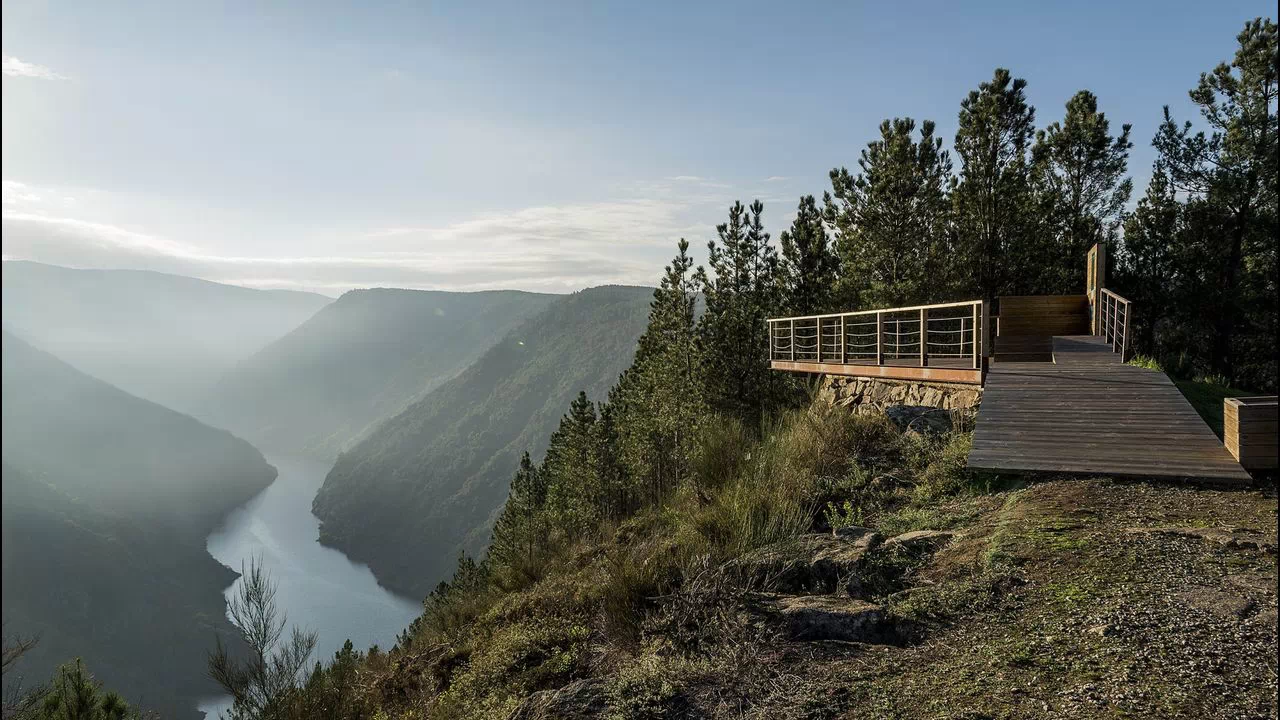 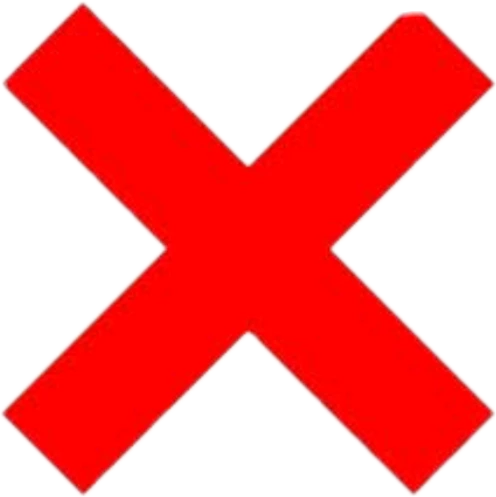 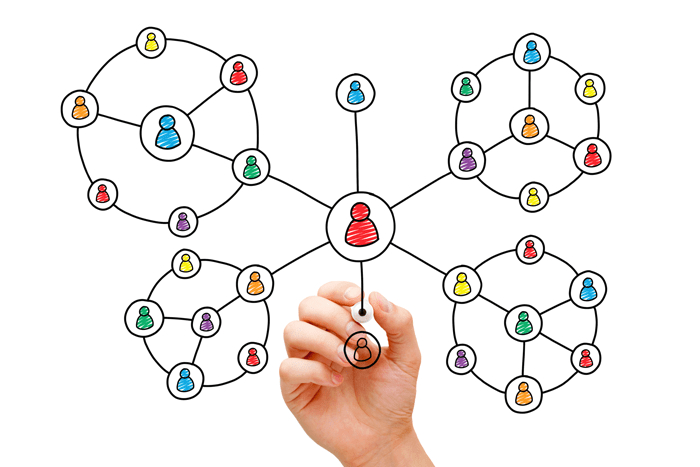 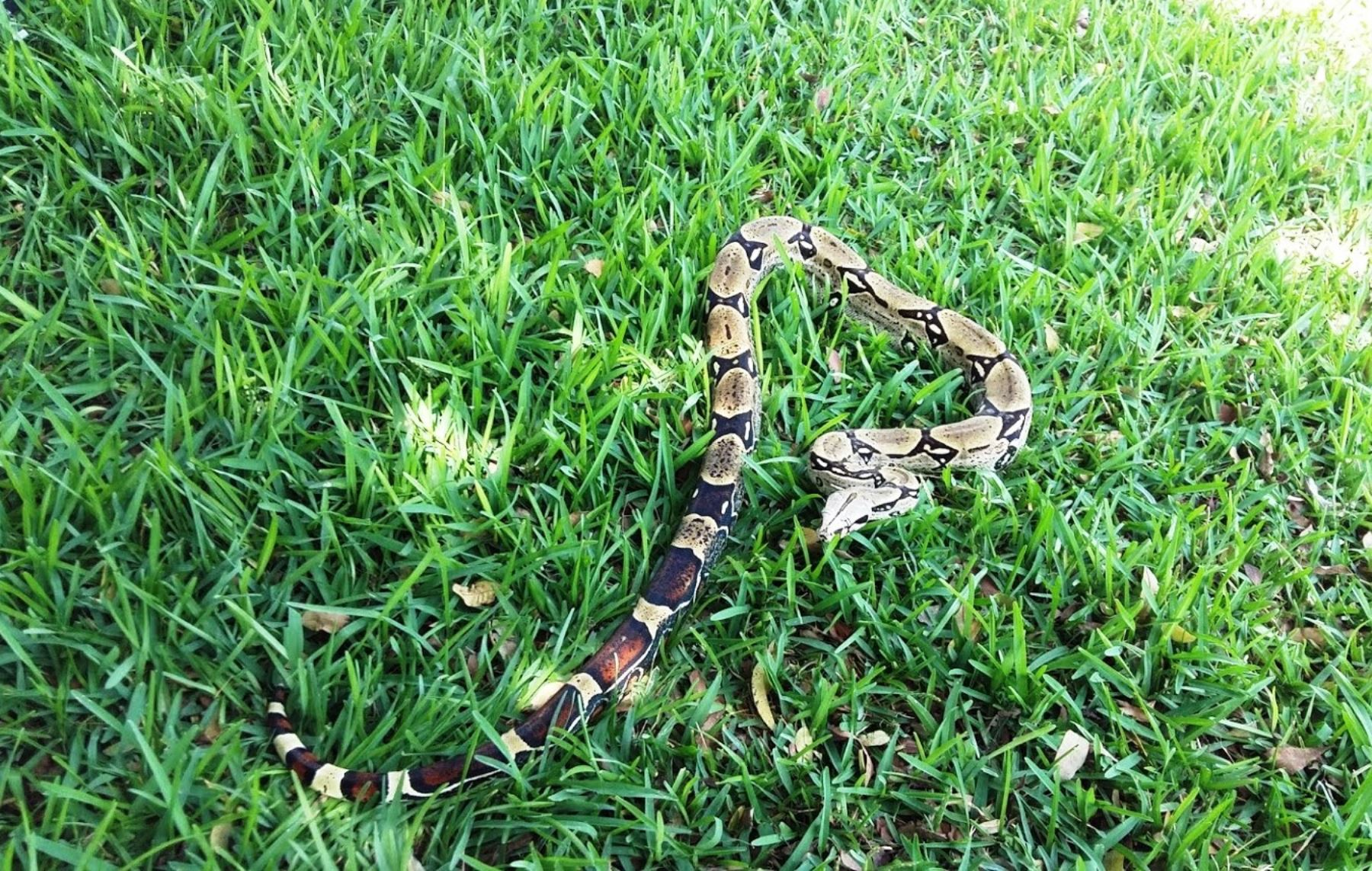 Redes Tradicionales es escasa o nula
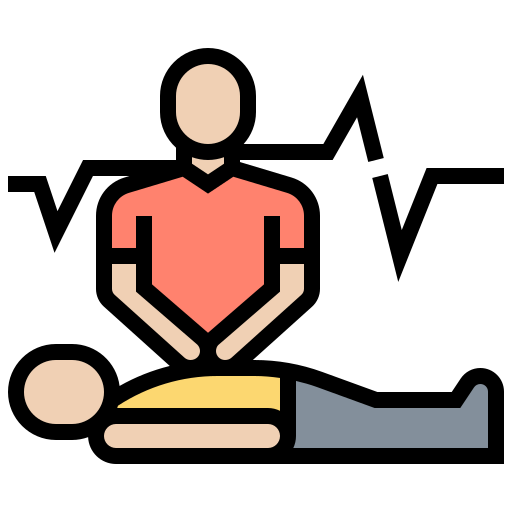 Generar Comunicación
Monitoreo
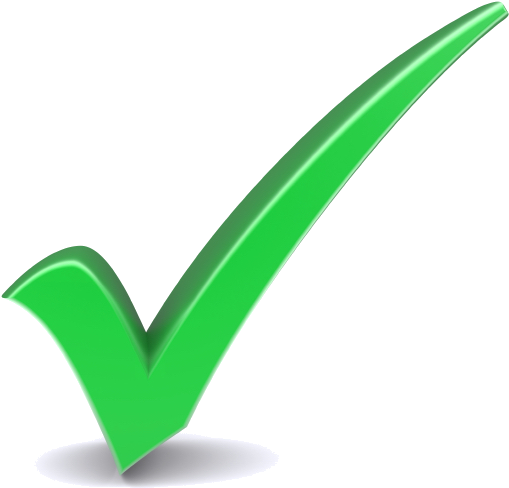 Salvar Vidas
Ubicación en tiempo real
Personas
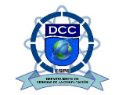 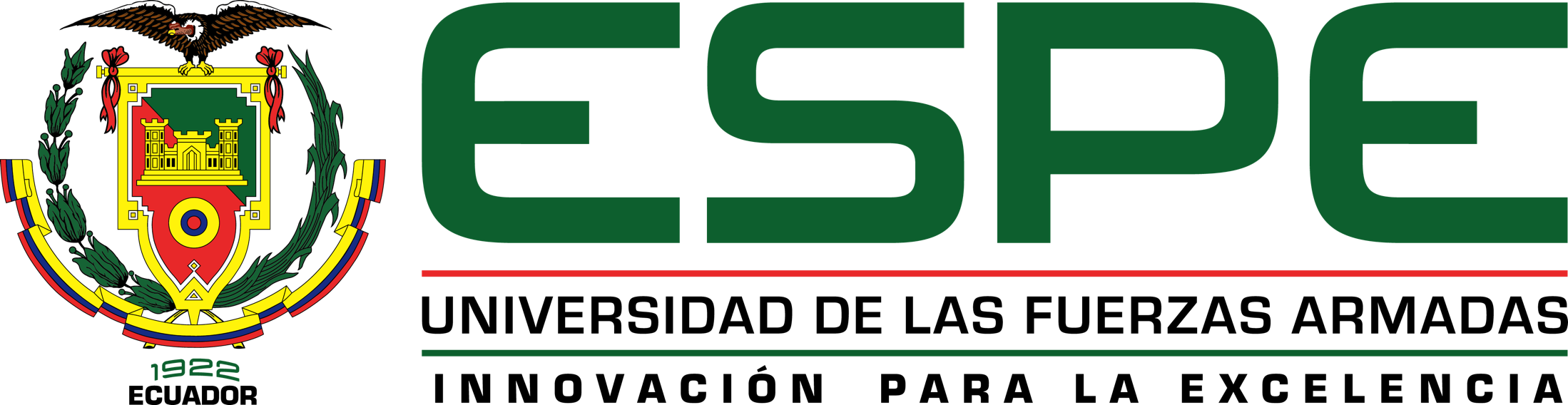 ‹#›
GRACIAS
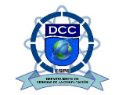 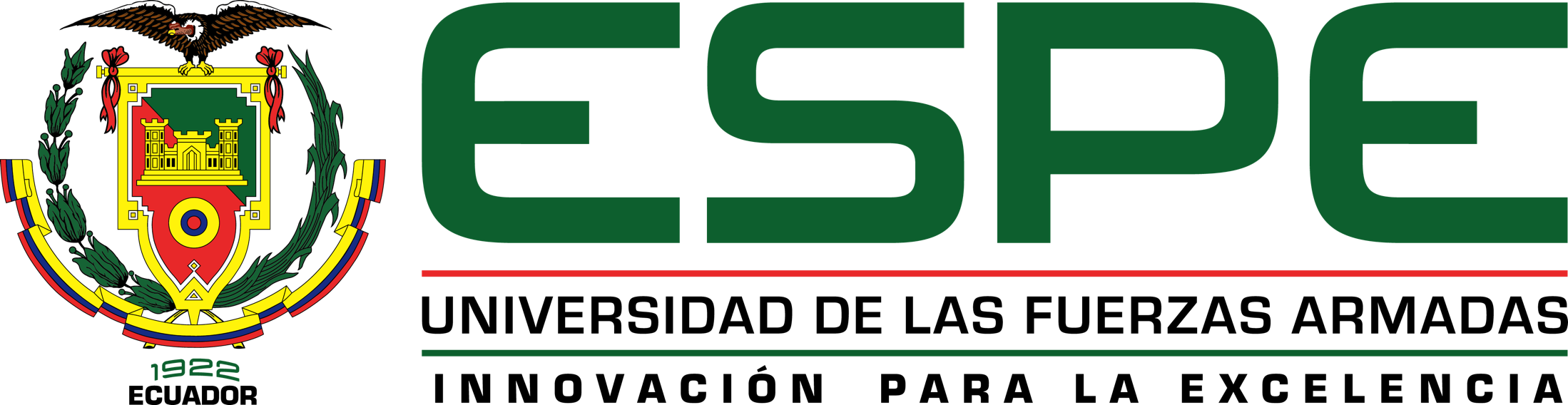